Real Estate Agency Database
Kemal Tolun
Advanced Database Systems – Prof. Dr. Hasan H. BALIK
Business Rules
1) A client has one and only one agency.
2) An agency can have zero or many clients.
Business Logic Representation
E-R Representation
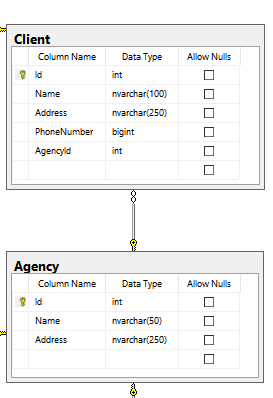 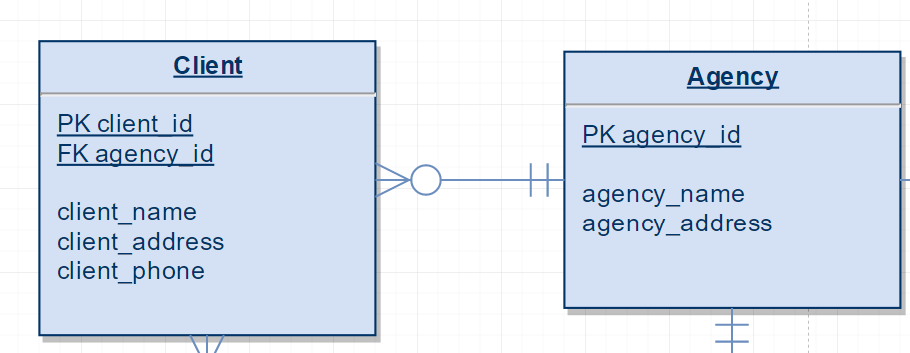 Business Rules
3) A client should enquire for or buy one or many properties.
E-R Representation
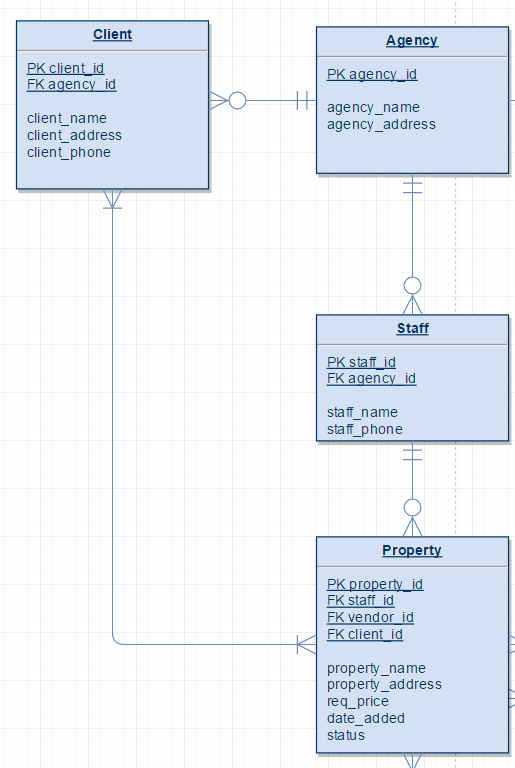 Business Logic Representation
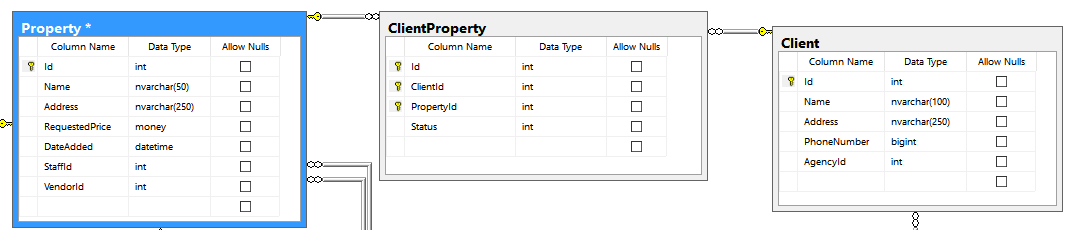 Business Rules
4) Zero or many advertisements can be placed in a newspaper.
5) A newspaper ad can be put for zero or many properties.
Business Logic Representation
E-R Representation
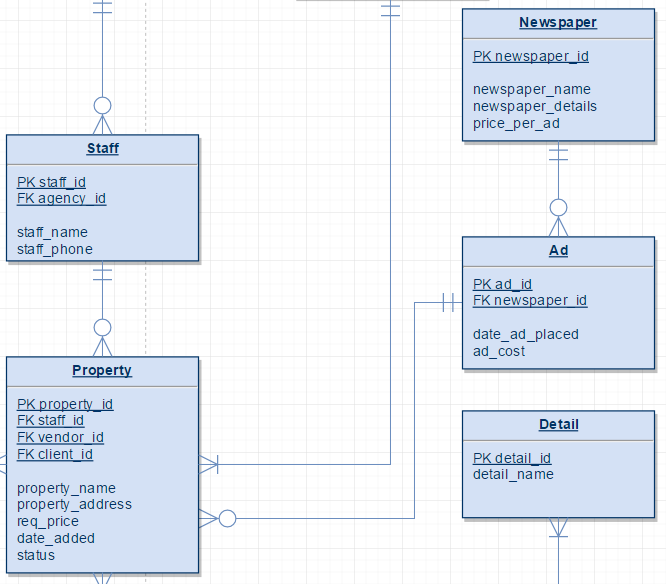 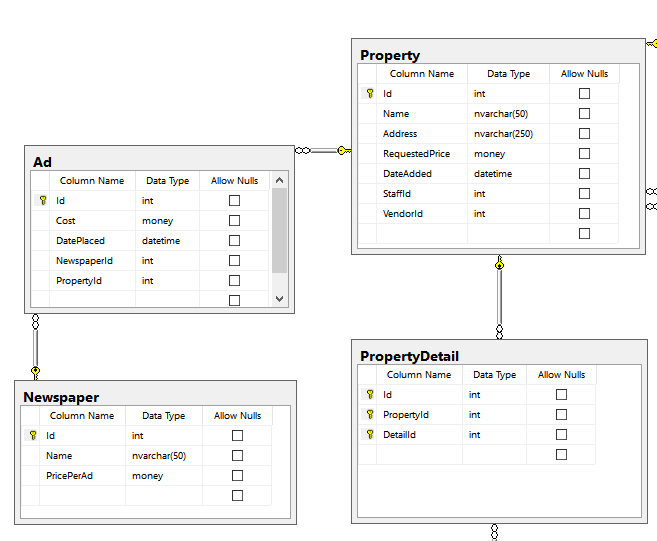 Business Rules
6) Each staff works for one and only one agency.
7) Each staff handles zero or many properties.
E-R Representation
Business Logic Representation
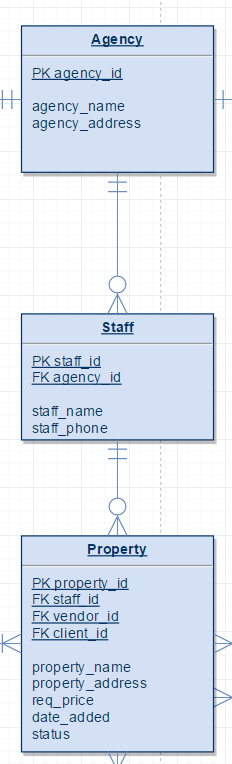 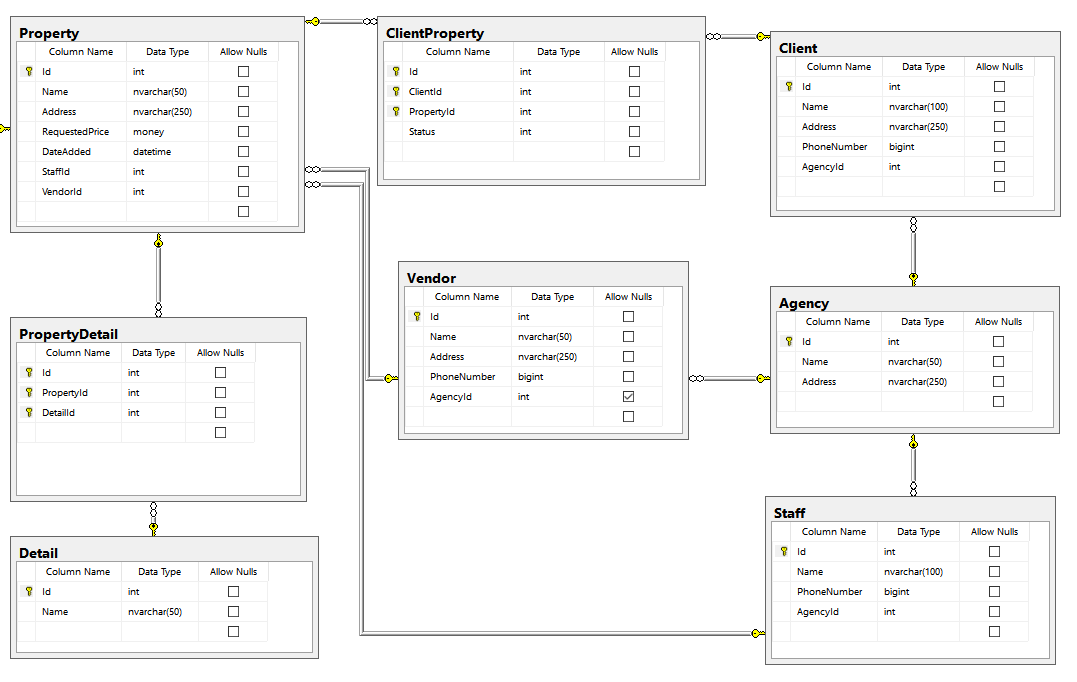 Business Rules
8) A vendor has one and only one agency.
9) A vendor should sell one or many properties.
10) An agency can work for zero or many properties.
E-R Representation
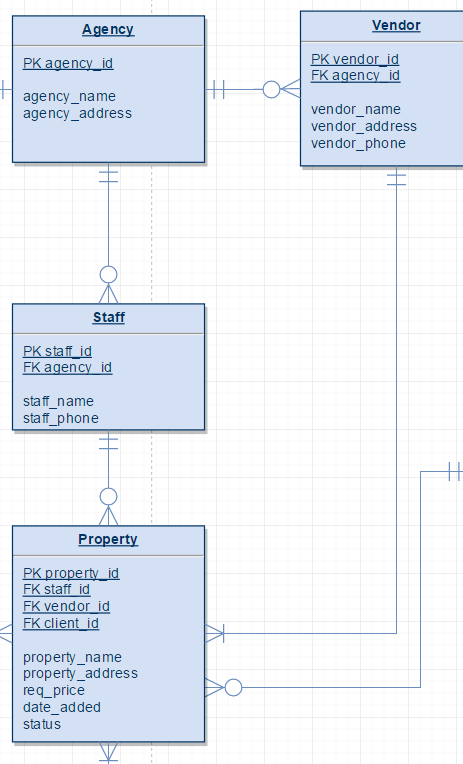 Business Logic Representation
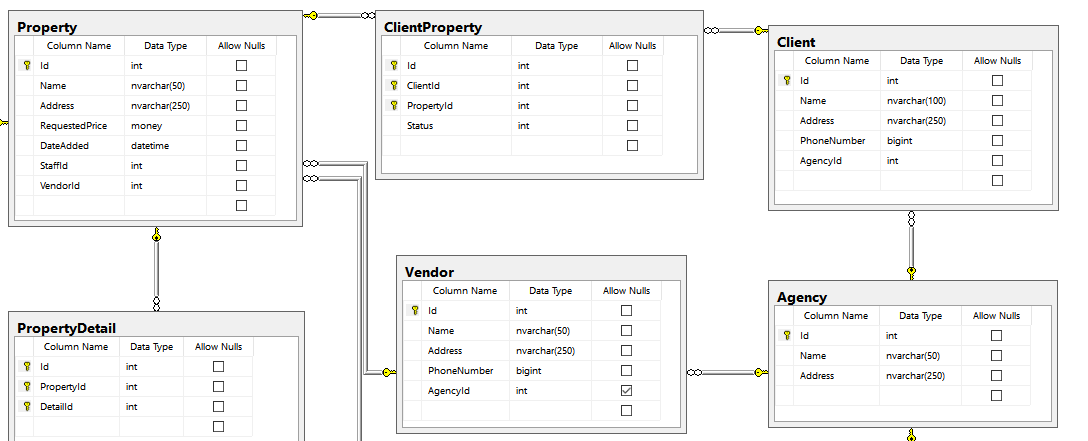 Business Rules
11) A property shouldhave one or more details.
12) A detail can be bound to one or more properties.
Business Logic Representation
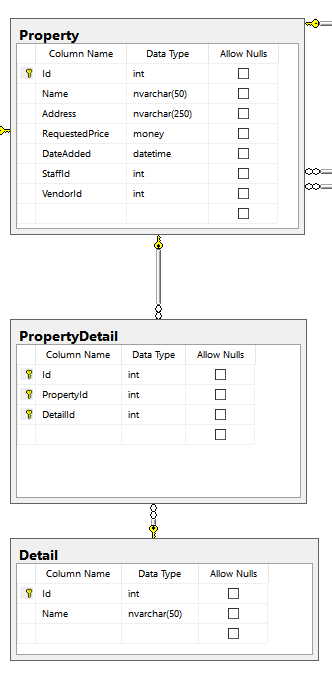 E-R Representation
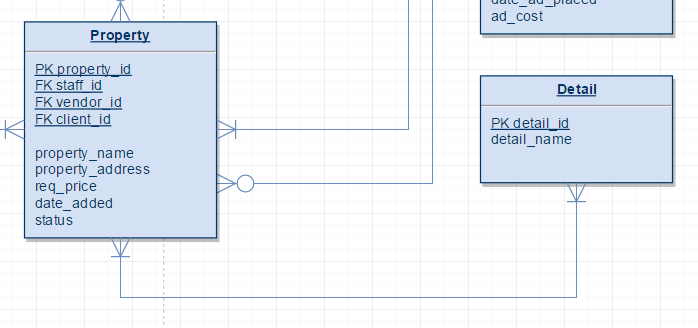 Full E-R Diagram
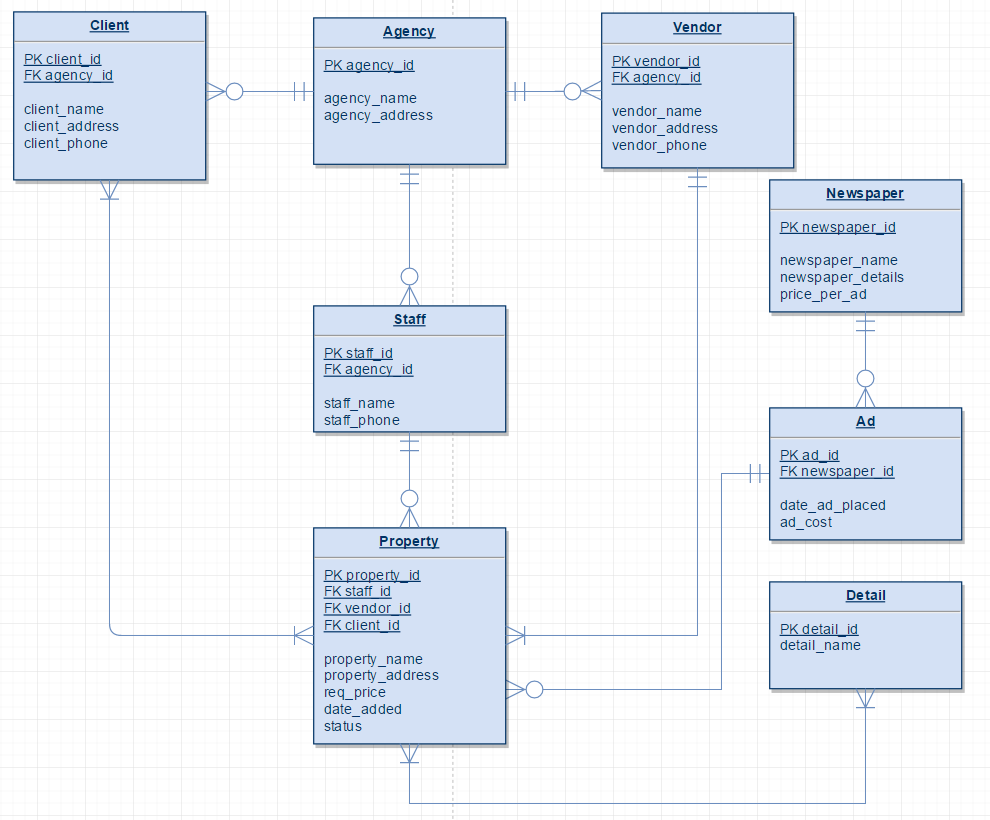 Logic Database Design
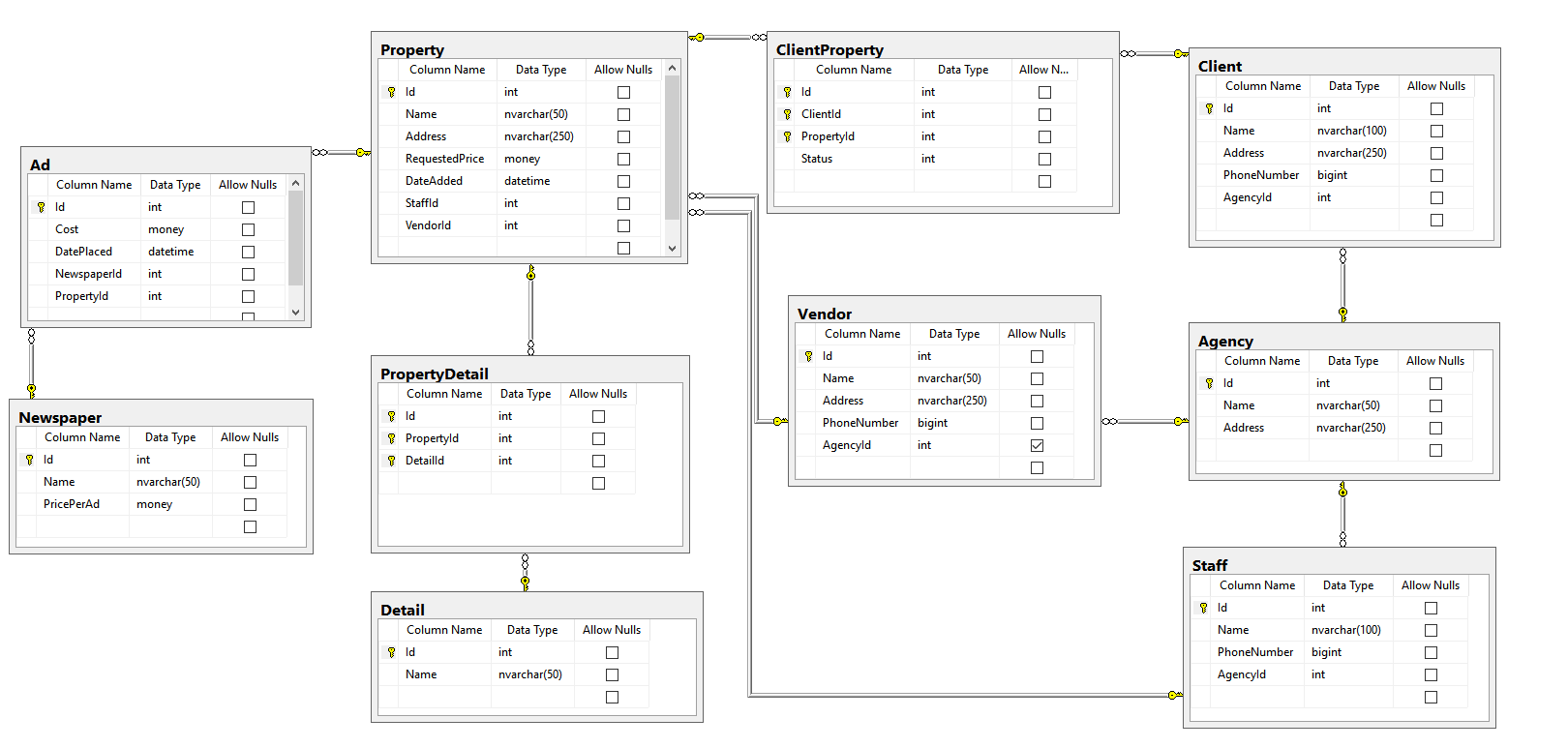 Real Estate Agency Database
Thank you!
Kemal TOLUN